архітектурні  споруди, монументальний  живопис (мозаїки  та  фрески)
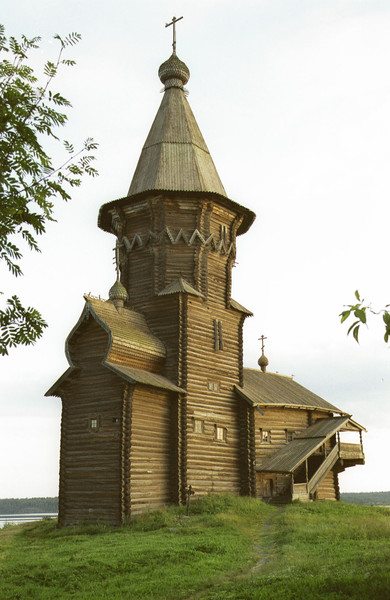 На Русі тривалий час домінувала  дерев’яна архітектура. 
Для неї були характерни-
ми багатоярусність будівель, завершення їх башточками й теремами, наявність різноманітних прибудов — клітей, переходів, сіней. 
Вигадливе художнє різьблення по дереву було традиційною прикрасою руських дерев’яних будівель.
Перша кам’яна будівля на Русі з’явилася наприкінці X ст. — це легендарна Десятинна церква в Києві, яка не збереглася. Проте досі стоїть знаменитий собор Софії Київської, зведений за часів правління Ярослава Мудрого.
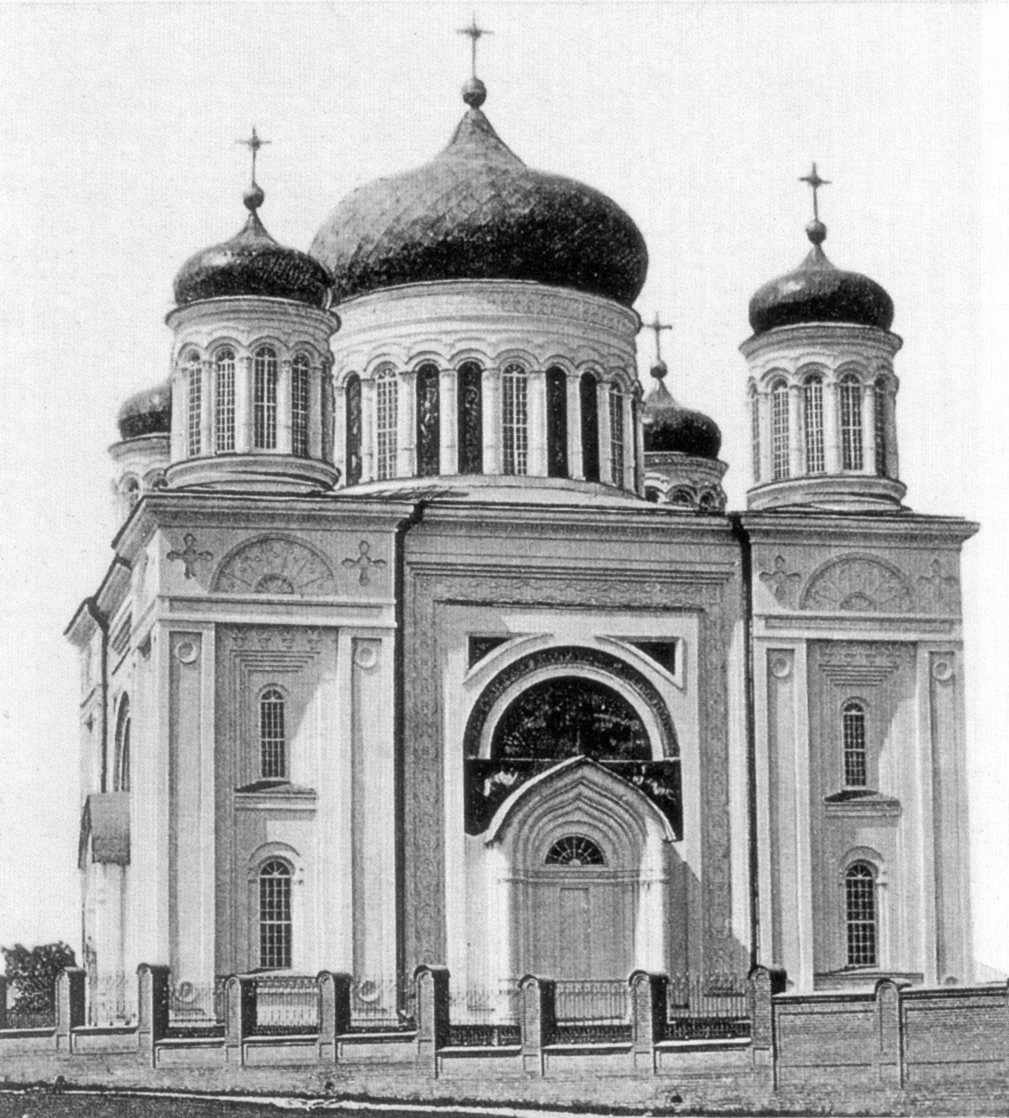 Собор святої Софії — Премудрості Божої, Софія Київська або Софійський собор — християнський собор в центрі Києва, пам'ятка української архітектури та монументального живопису 11—18 століть, одна з небагатьох уцілілих споруд часів Київської Русі.
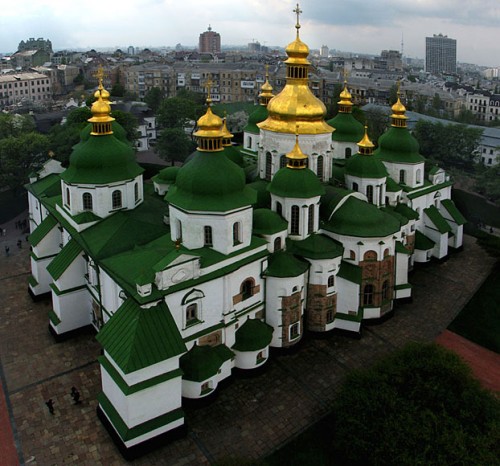 Софія Київська — це повторення хрестово-баневого храму Святої Софії в Константинополі, що було зумовлено прийняттям християнства з Візантії.
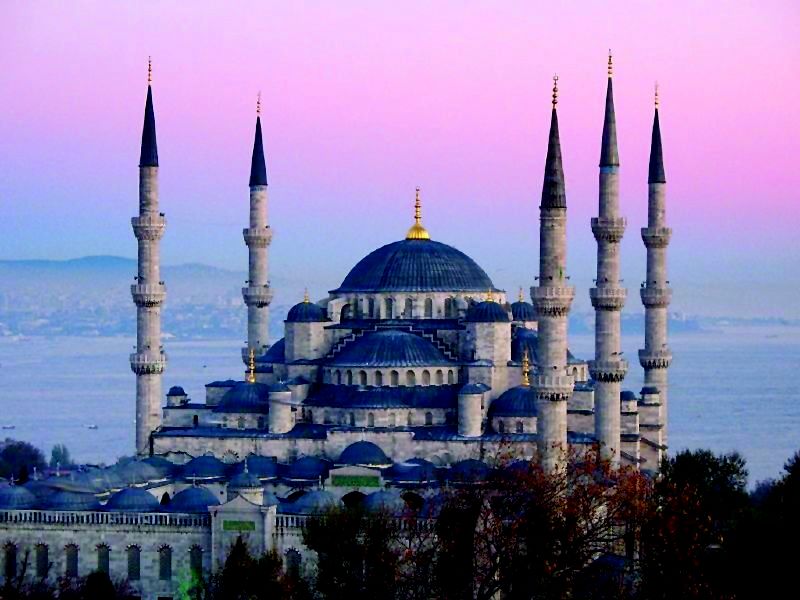 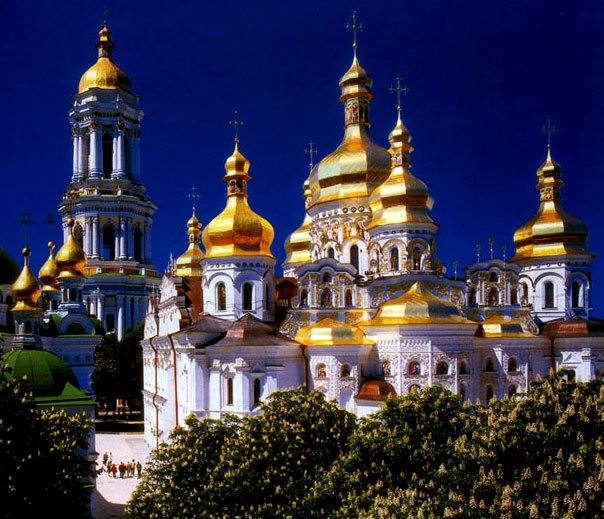 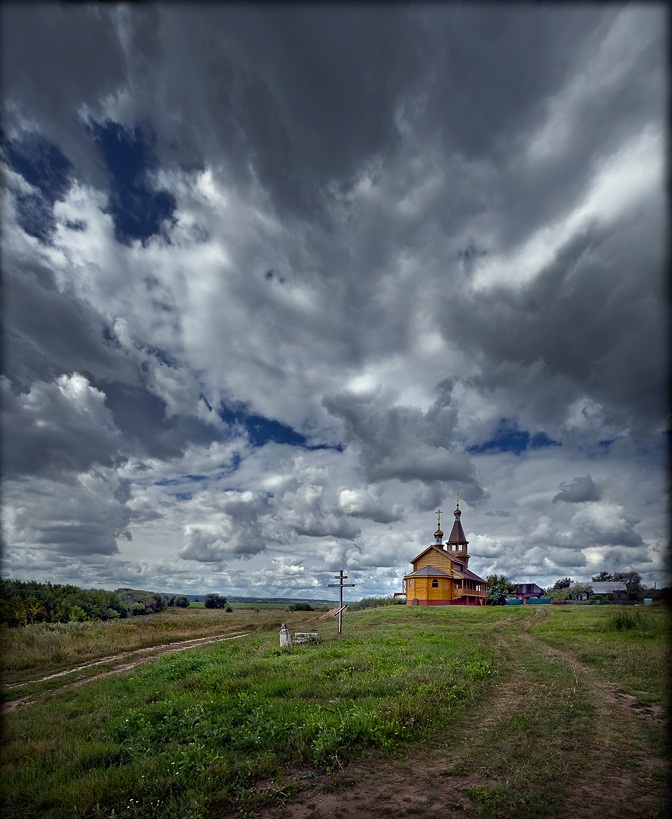 Монументальний живопис (мозаїки та фрески)
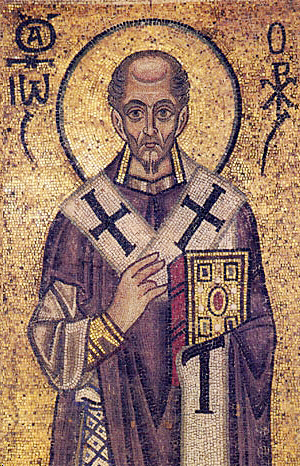 Уже в XI ст. сувора аскетична візантійська манера живопису завдяки майстерності руських митців перетворюється на живі та камерні образи, хоча вони 
й продовжують нести в собі  риси умовного іконописного письма.
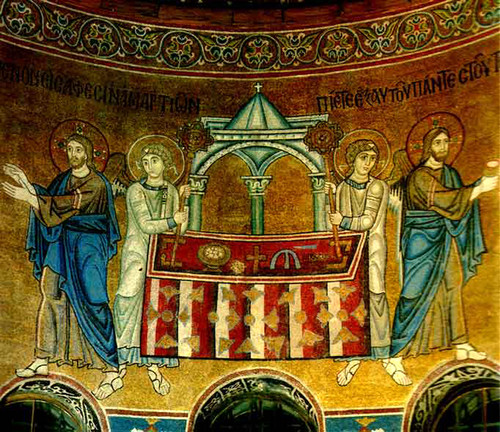 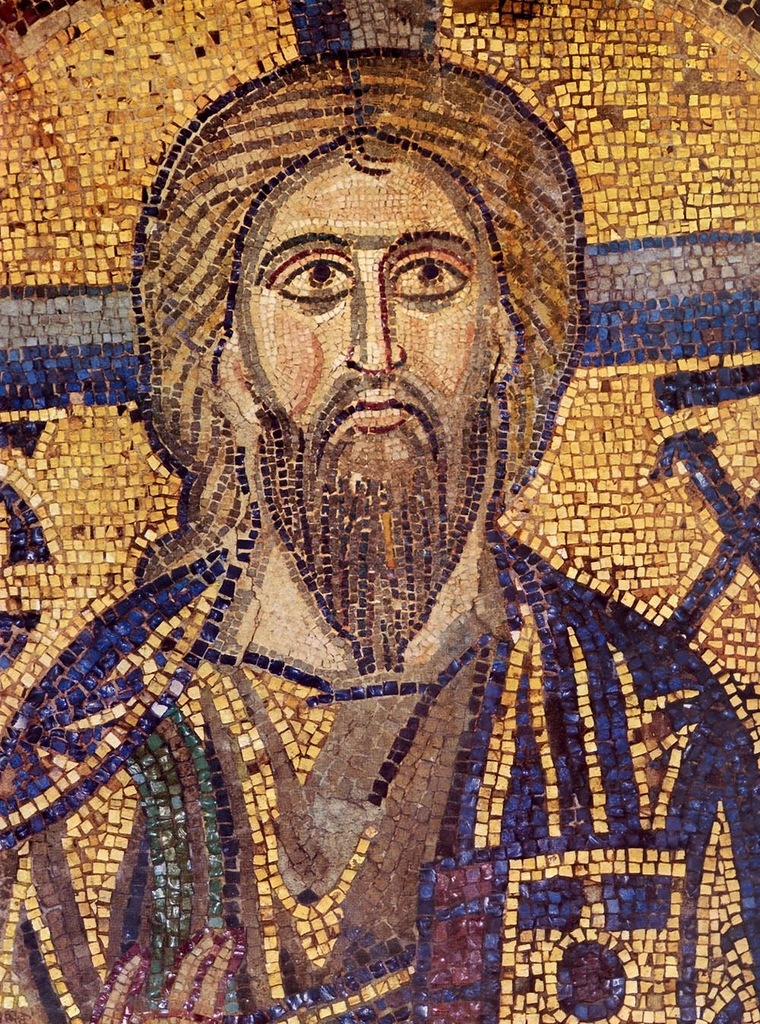 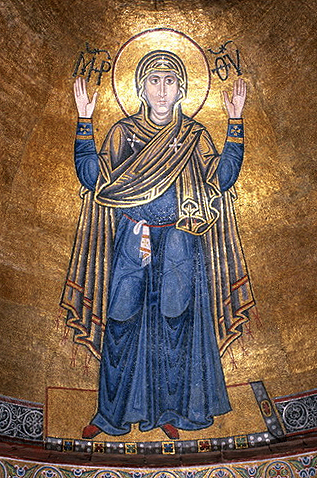 Мозаїка «Богоматір Оранта». Собор Софії Київської
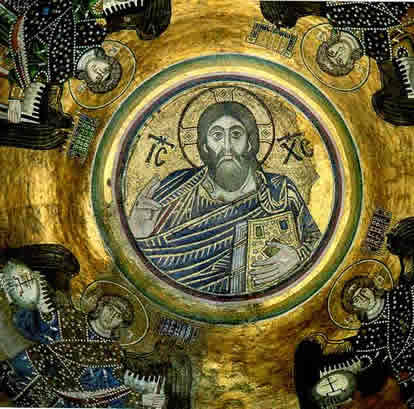